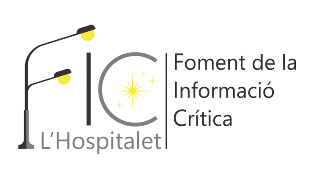 Assemblea de socis 2023
PLA D’ACTUACIÓ 2024
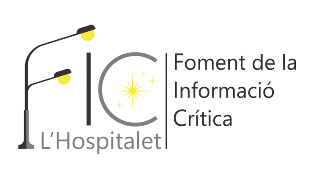 PLA D’ACTUACIÓ 2024
ACTOS Y CELEBRACIONES

Día Mundial de la Libertad de Prensa.  (3 de mayo del 2024)

Día Mundial de la Democracia.  (15 de septiembre del 2024)

Fiesta del Espíritu Crítico.         (abril 2024)
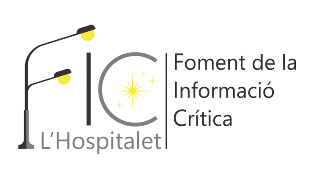 PLA D’ACTUACIÓ 2024
FACTORIA DE IDEAS
Temas Ciclos propuestos para 2024:
VII ciclo  de FdI (marzo-mayo) propuestas a decidir por la asamblea, sugerencias de la Junta:
- Emigración
-  Situación de los Servicios Sociales en l’H
- Policía local y seguridad ciudadana.
VIII Ciclo de FdI (junio-noviembre)
- Sobre feminismo o feminismos del Siglo XXI
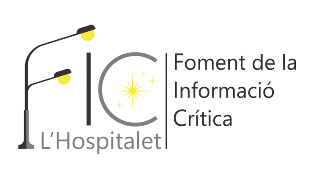 PLA D’ACTUACIÓ 2024
Participación en Plataformas Ciudadanas:
Espai de Ciutadania.
Consell de Ciutat.
Consell Assessor dels Mitjans de Comunicació Municipal
Consell del Districte I 
Taules de Cultura y Serveis Socials
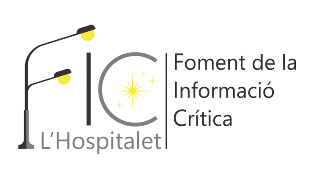 PLA D’ACTUACIÓ 2024
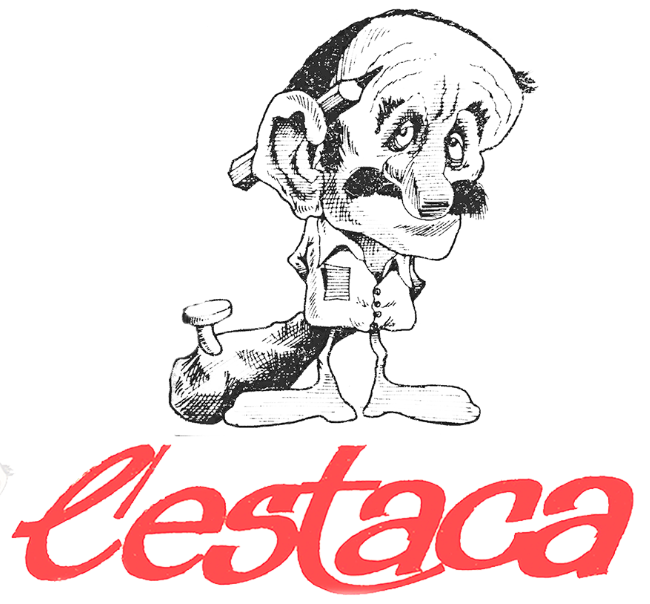 l’estaca-digital
Fortalecer l’estaca
Seguir colaborando con Catalunya Digital
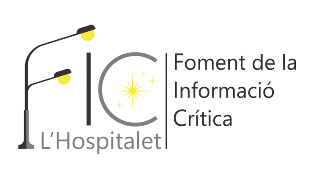 PLA D’ACTUACIÓ 2024
PRESENTACIÓN Y DISTRIBUCIÓN DEL LIBRO ANUAL:
El próximo año con motivo del 45 aniversario de la apertura del Centro Municipal de Planificación Familiar, el libro del 2024 explicará la historia de este servicio.
Como cada año la Junta se ocupará:
Edición y distribución entre los socios de la entidad

Distribución en las librerías de la ciudad del libro para la ciudadanía en general

Presentación presencial del libro para los socios en el último trimestre del 2024

Divulgación del Libro. En charlas en centros cívicos y librerías de la ciudad
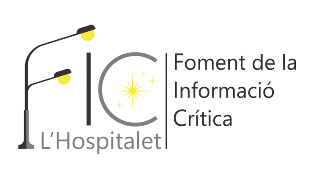 PLA D’ACTUACIÓ 2024
Fill/Filla  Insurrecte/a predilecte/a de l’H 
El 9 de febrero de 2024 está prevista la cena de Gala de la 2ª edición de la Nit dels Insurrectes en el Hotel Porta Fira.
Los homenajeados/as este año serán:
Póstumo: Mateo Revilla
Entidad: No més blocs
Persona: Clara Parramón